Rhetorical Mapping Examples
Examples of Markers
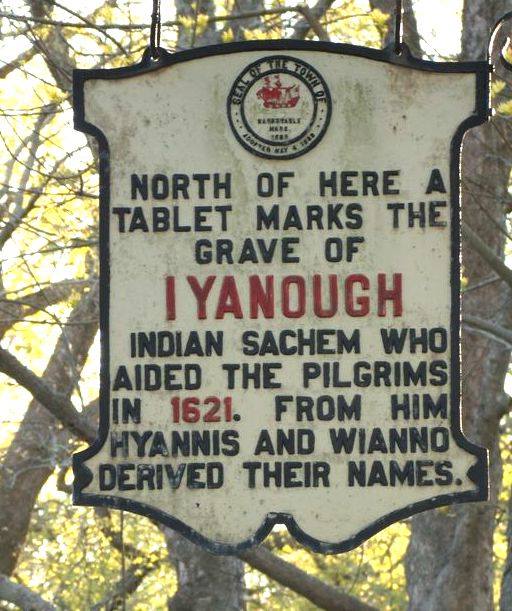 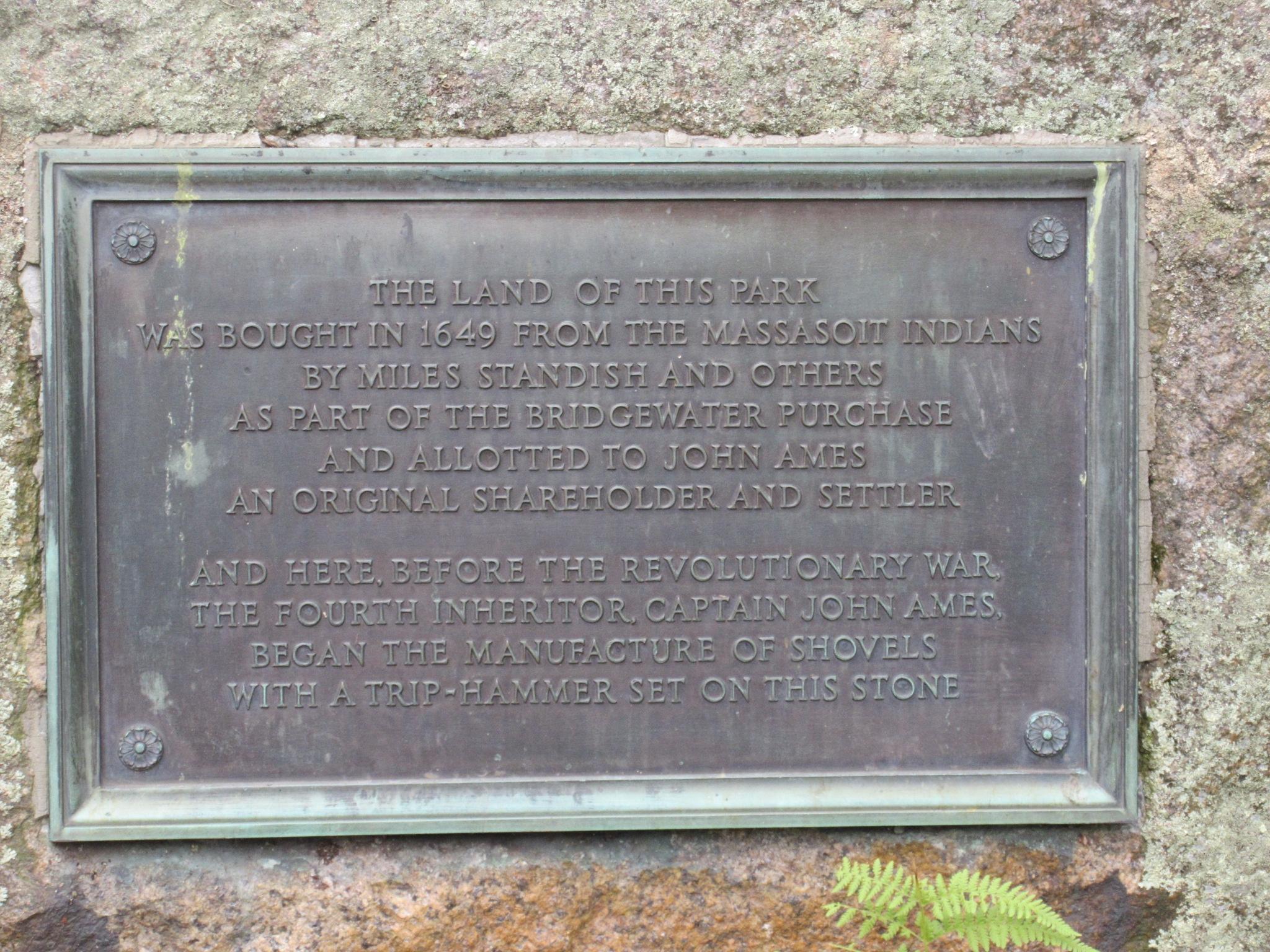 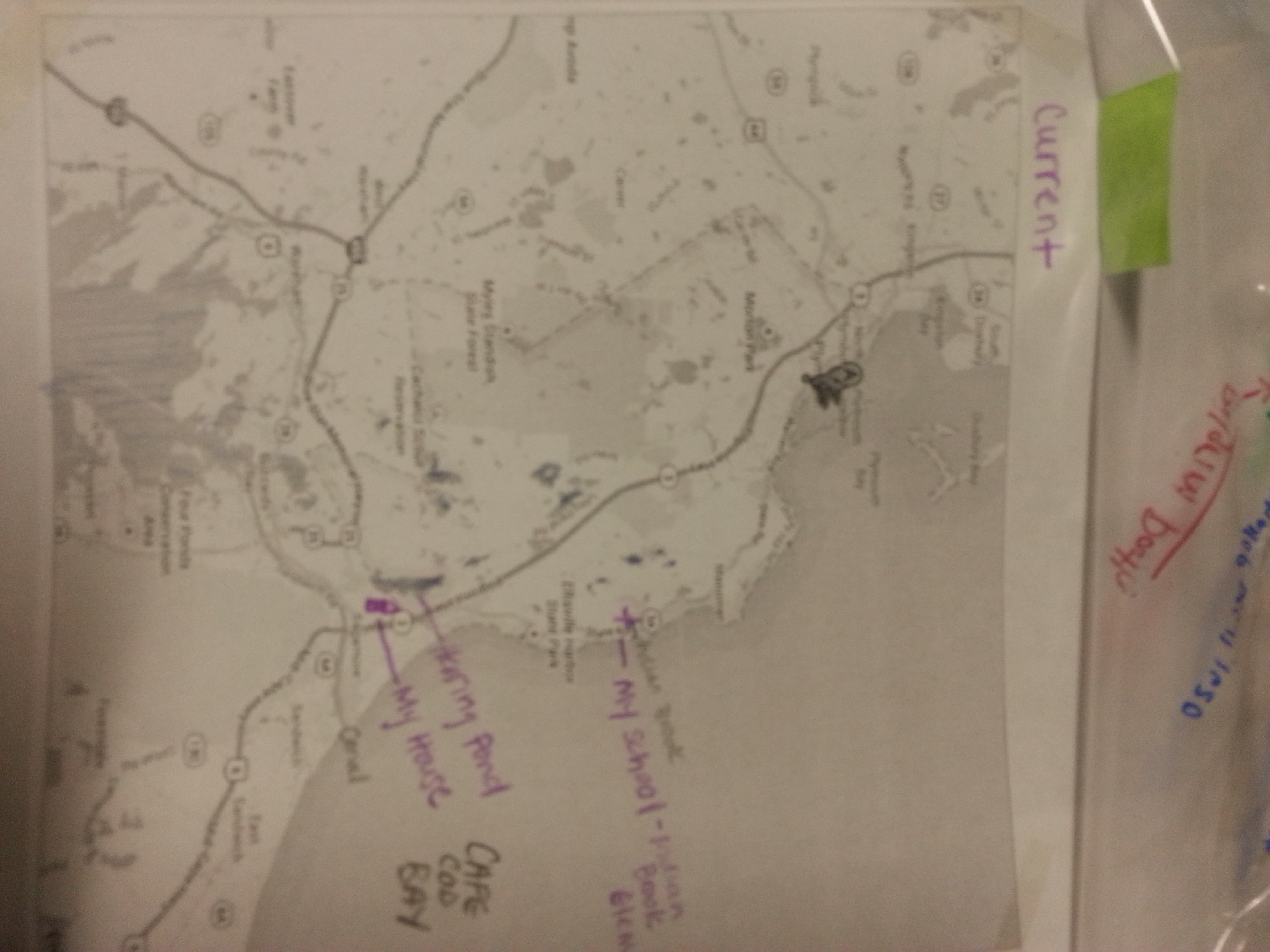 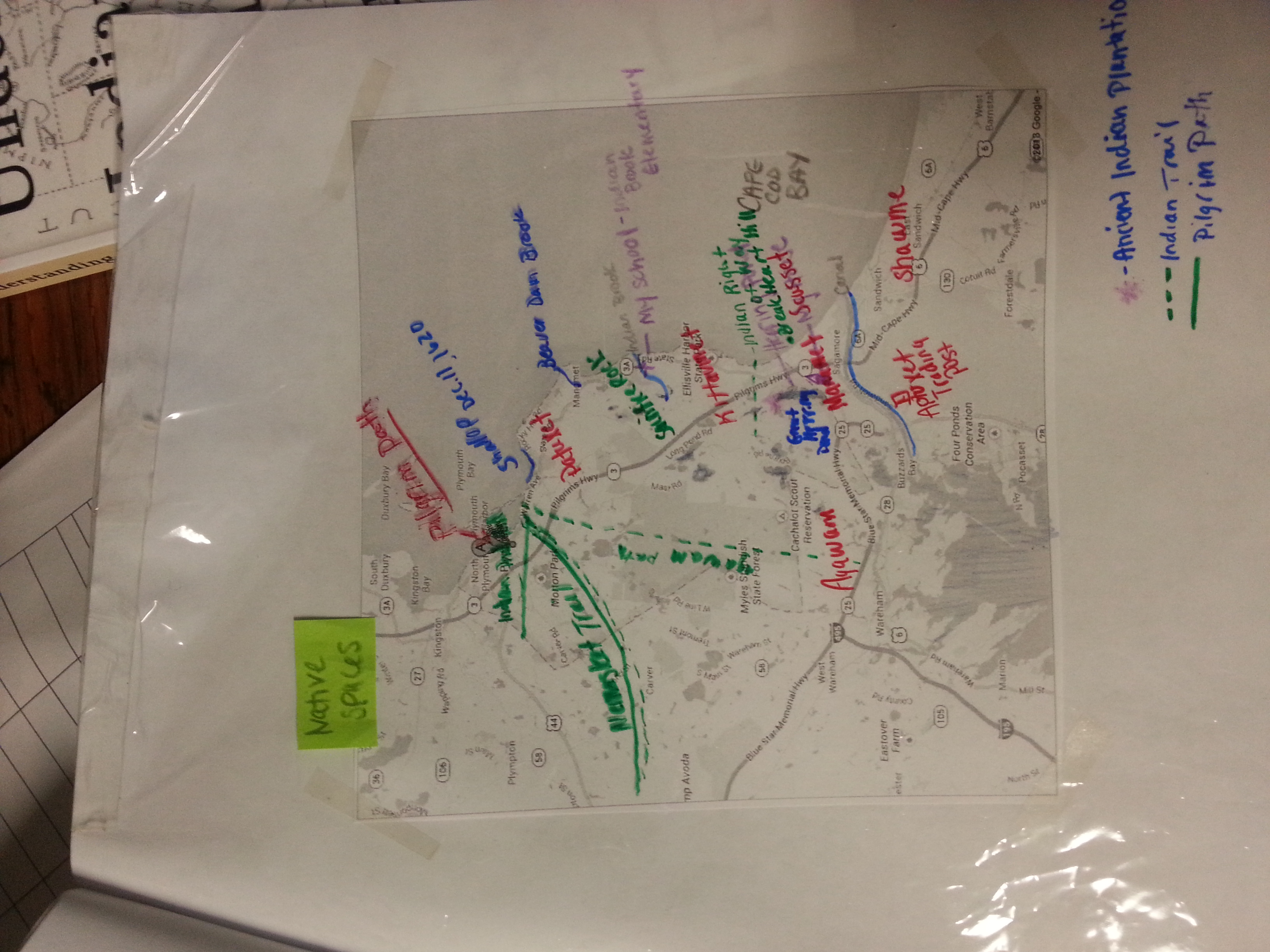 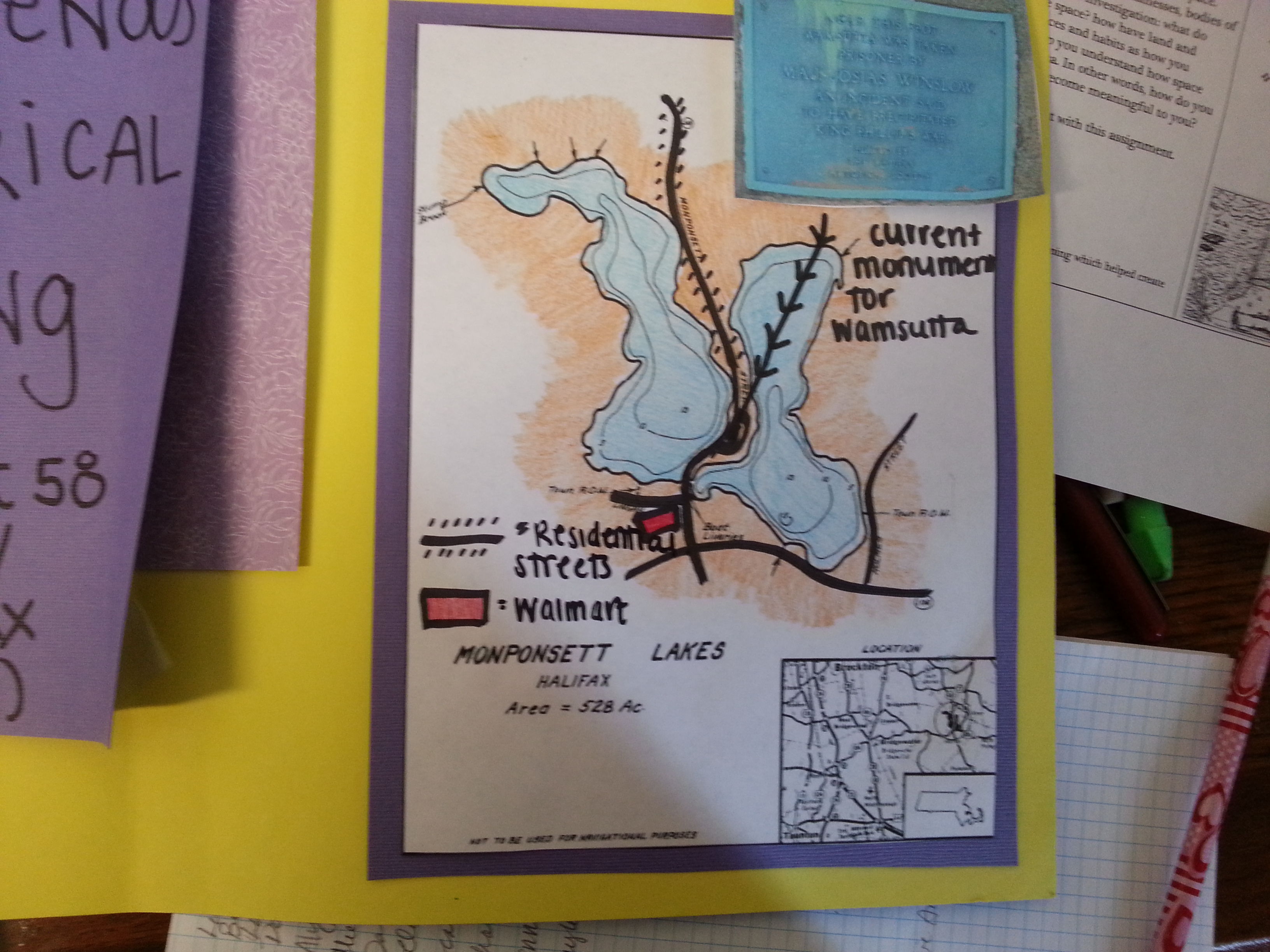 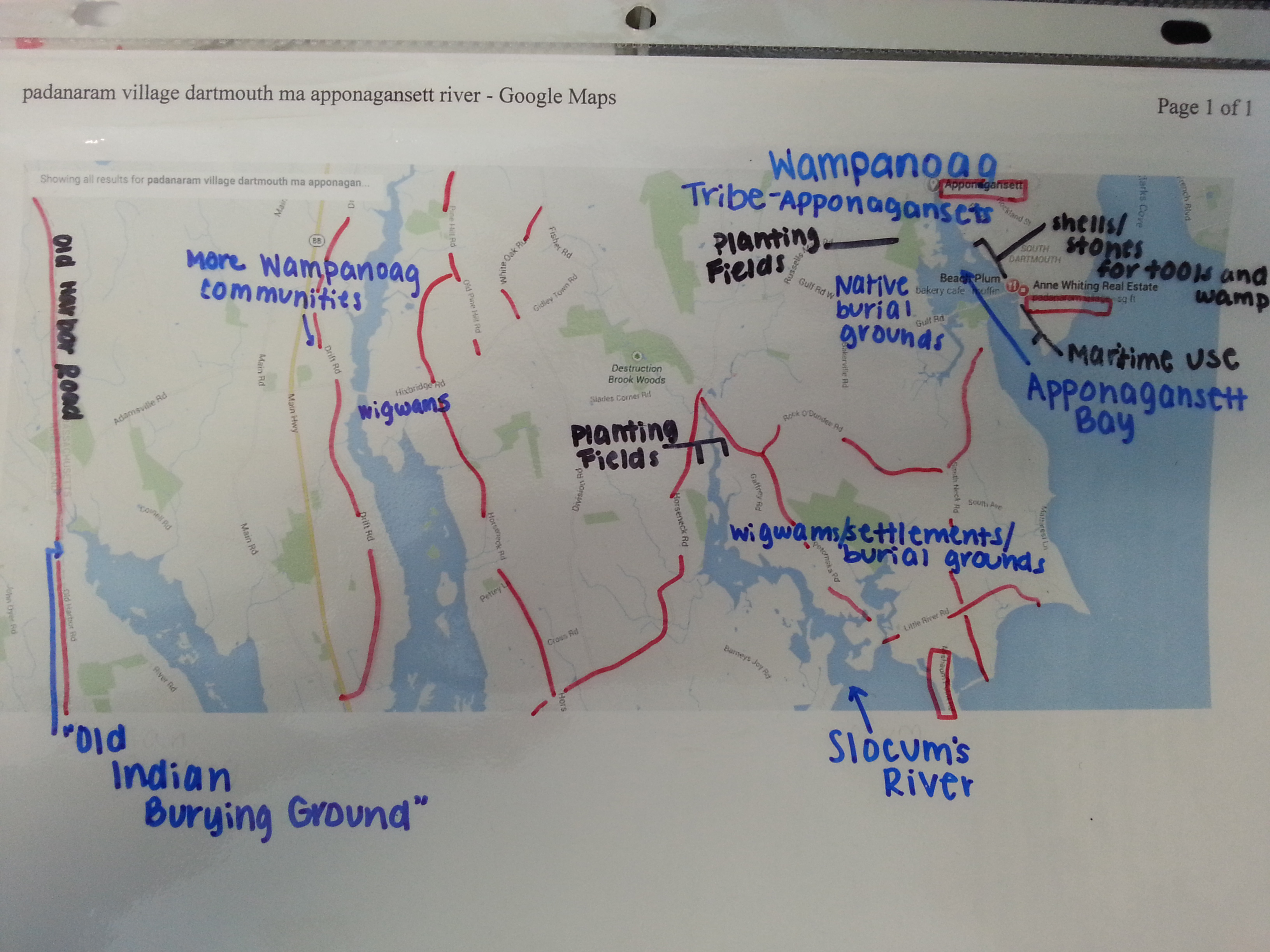 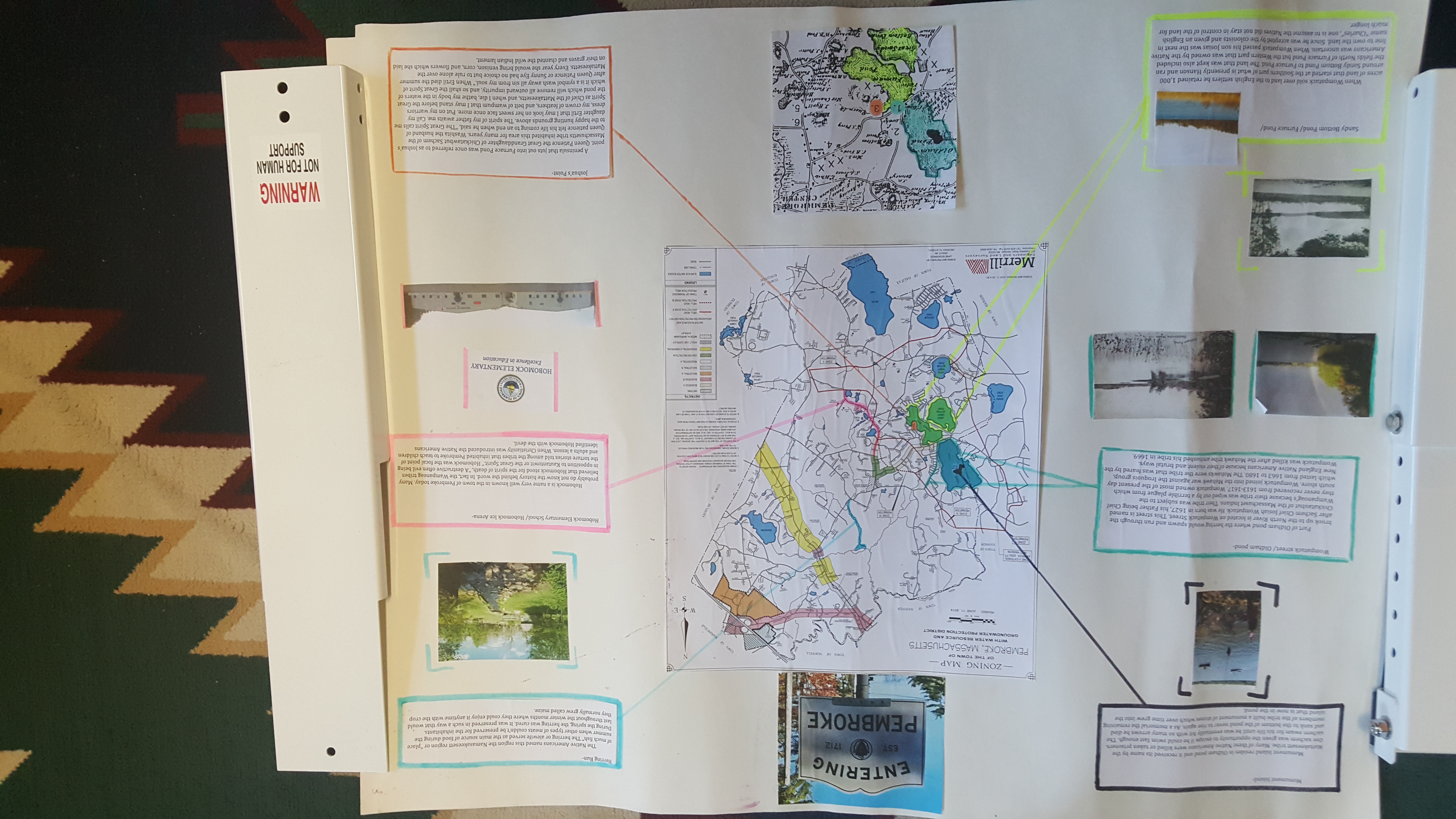 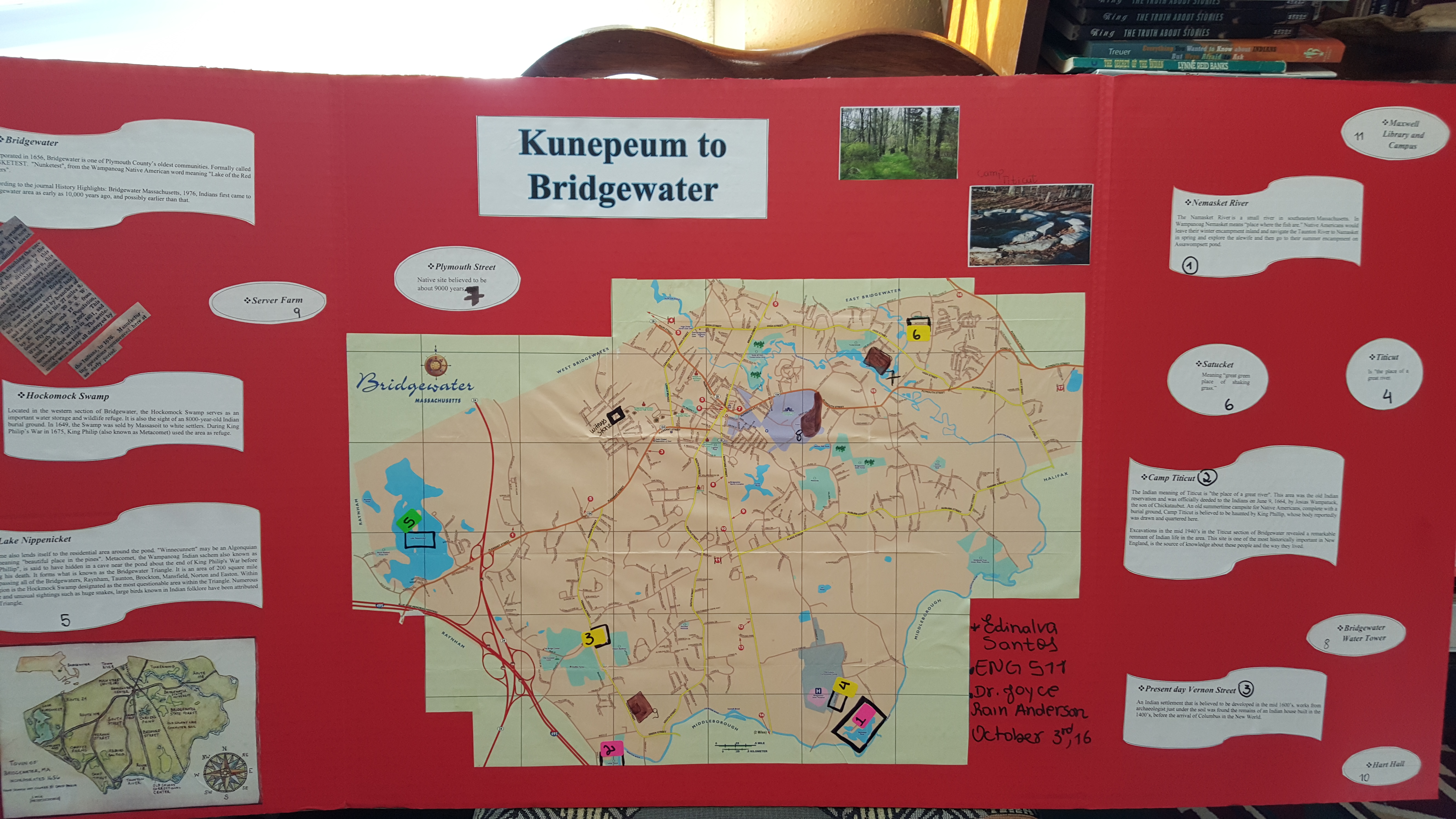 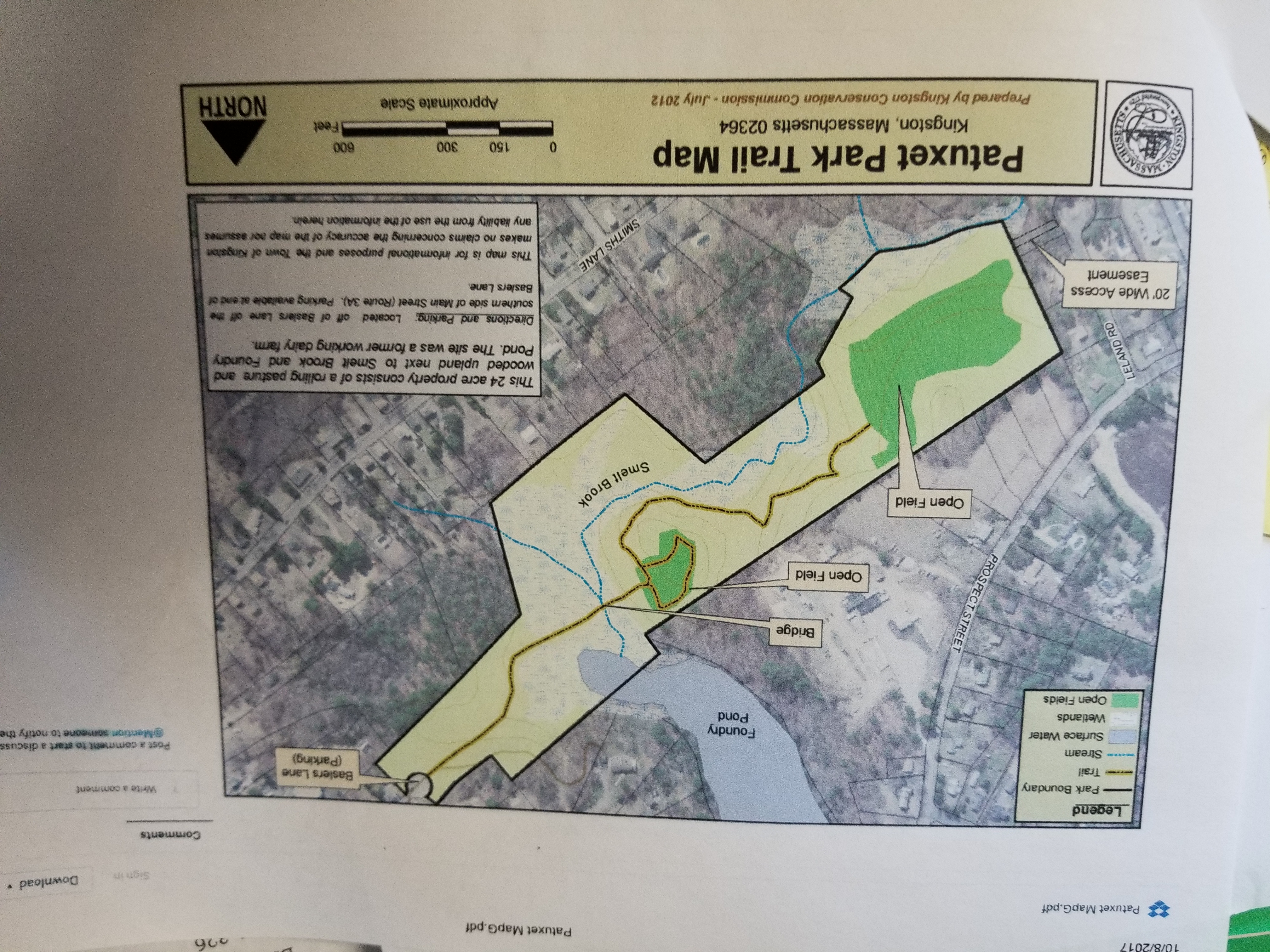 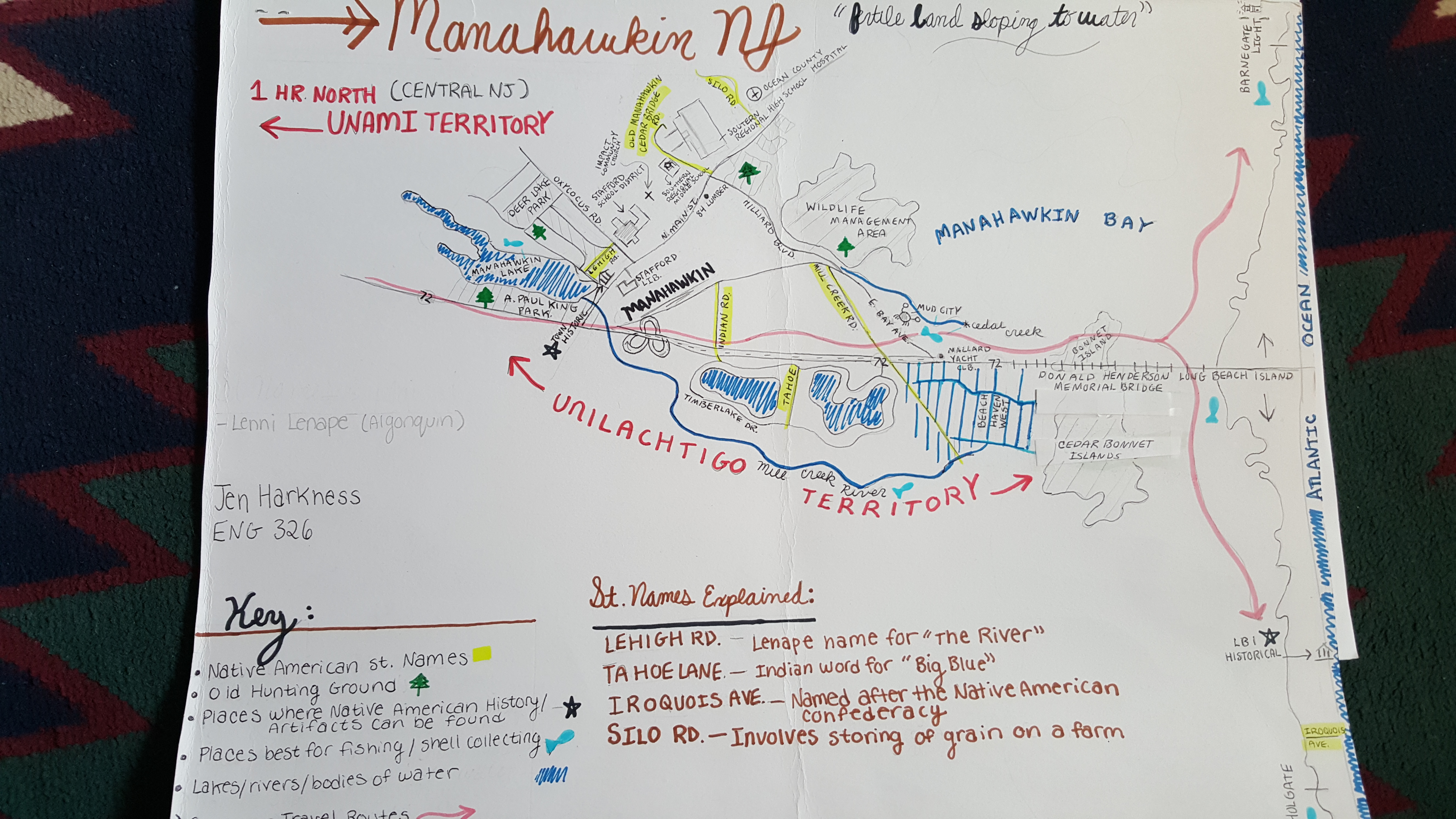